Thoughts
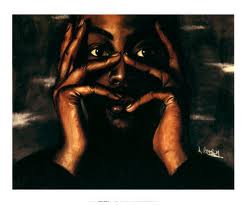 Learning to take control of our thoughts, imaginations, and emotions.
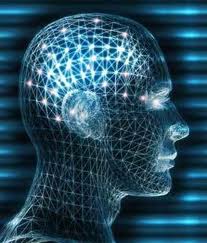 Thoughts
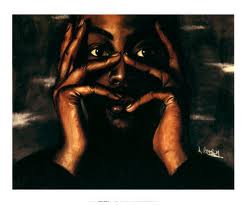 Why Our mind is important

Our thoughts determine our actions. Actions develop into behavior. Behavior forms lifestyle.
Our thoughts affect our emotions/moods/feelings. Our emotions affect our spiritual, mental and physical states.
Our imaginations can either energize or impair us.
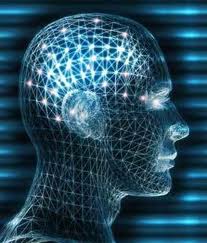 Thoughts
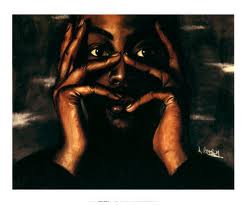 Some Mind Problems
Fear 
Lack of concentration
Confusions 
Poor self-image (low self esteem)
Denial, Deceptions and Incorrect reasonings
Strongholds leading to compulsive behavior
Diseases of the mind—depression, mania, schizophrenia, etc.
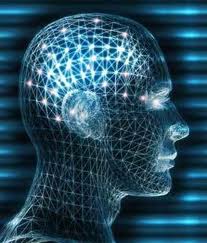 Thoughts
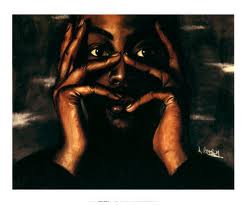 Demonic Darts
Deceptions 
Accusations 
Temptations
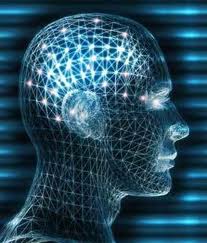 Thoughts
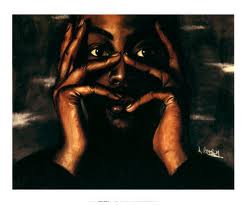 The Process of Temptation
Thought 
 Imagination 
 Affects emotions, weakens will 
 Influences action 
 Reasonings that defend the action 
 Accepted practice 
 Stronghold of the mind
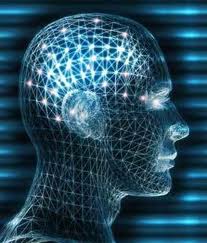 Thoughts
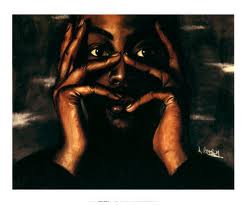 Taking Action in the Mind
 
1 Peter 1:13
“So roll up your sleeves, put your mind in gear,...”
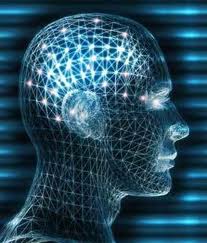 Thoughts
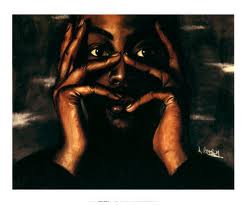 Taking Action in the Mind
 
Take control of your mind. Your mind is your business.

My mind is mine.

I will decide what thoughts 
should go on in my mind.

I refuse to allow my mind 
to wander aimlessly.
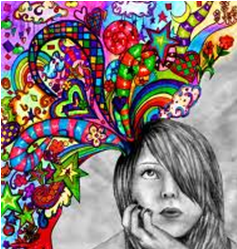 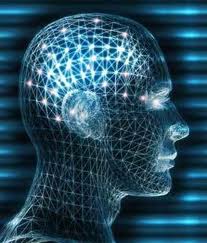 Thoughts
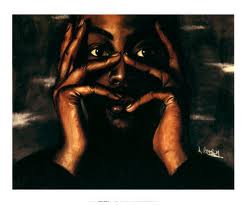 Taking Action in the Mind
 
Philippians 4:8  
“Summing it all up, friends, I'd say you'll do best by filling your minds and meditating on things true, noble, reputable, authentic, compelling, gracious--the best, not the worst; the beautiful, not the ugly; things to praise, not things to curse.”
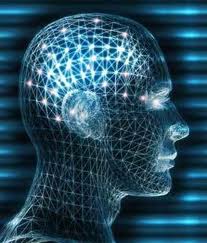 Thoughts
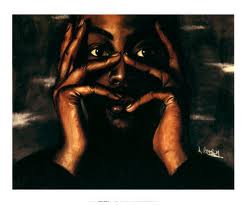 Taking Action in the Mind
 
Avoid passivity. Do not keep your mind blank.

An idle mind becomes the devil’s workshop.
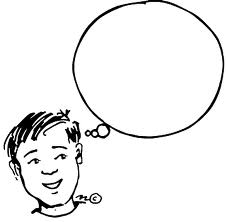 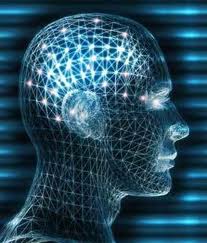 Thoughts
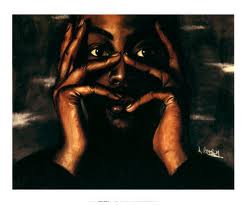 How to take action : RSVP

Reject wrong thoughts, imaginations and feelings with the Word of God

Speak the Word of God over your mind

Visualize the Word of God, positive things, etc.

Pray and protect your mind – ask God for help to keep a pure mind
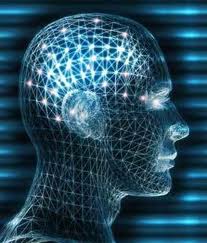 Thoughts
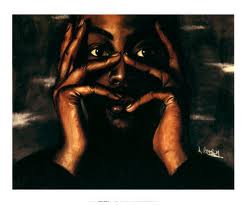 A, Taking Control of Your Mind—Fighting Evil Desires
 
James 1:13-16 (NKJV)
13 Let no one say when he is tempted, "I am tempted by God"; for God cannot be tempted by evil, nor does He Himself tempt anyone. 
14 But each one is tempted when he is drawn away by his own desires and enticed. 
15 Then, when desire has conceived, it gives birth to sin; and sin, when it is full-grown, brings forth death. 
16 Do not be deceived, my beloved brethren.
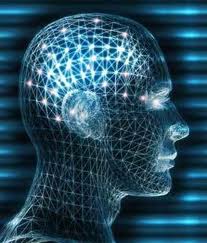 Thoughts
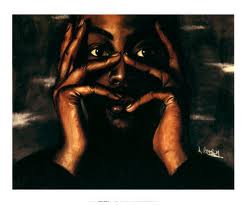 A, Taking Control of Your Mind—Fighting Evil Desires
 
Galatians 5:24 (NKJV)
And those who are Christ's have crucified the flesh with its passions and desires.
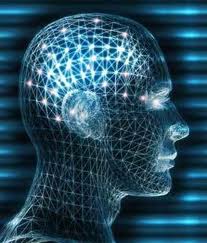 Thoughts
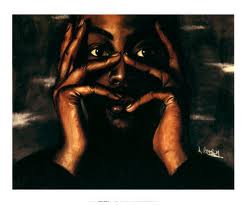 A, Taking Control of Your Mind—Fighting Evil Desires
 
Whatever you feed, grows. Whatever you starve, dies. 

Starve the ‘fleshly lusts’, the ungodly desires of your body and mind.
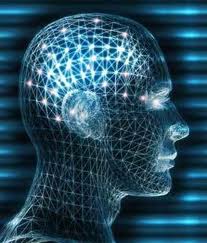 Thoughts
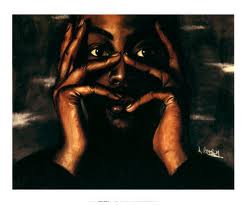 B, Taking Control of Your Mind—Fighting Demonic Darts
 
2 Corinthians 10:4-5

For the weapons of our warfare are not carnal but mighty in God for pulling down strongholds, casting down arguments and every high thing that exalts itself against the knowledge of God, bringing every thought into captivity to the obedience of Christ,
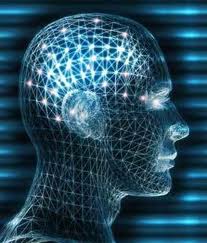 Thoughts
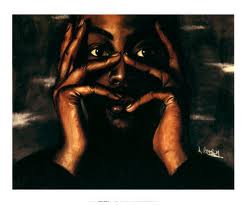 B, Taking Control of Your Mind—Fighting Demonic Darts
 
Understand your mind is yours.

Judge or evaluate every thought, every reasoning and every imagination in the light of Scripture. Discern, Discipline and Deal with every thought.
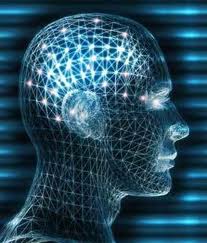 Thoughts
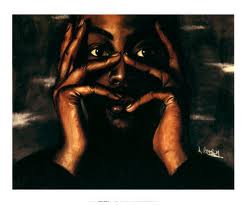 B, Taking Control of Your Mind—Fighting Demonic Darts
 
Speak the Word into your own mind. For every negative thought you may need ten positive thoughts to get rid of it.

Paint new pictures in your mind. Create new pictures and imaginations based on the Word of God, concerning every area of your life.
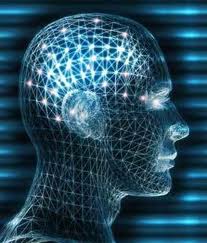 Thoughts
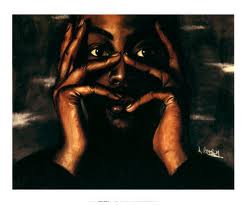 C, Taking Control of Your Mind-Fighting Negative Words That People Speak
  
We must develop the ability to receive or reject what people say.

Words that people speak can either bless or hurt our mind, will and emotions.
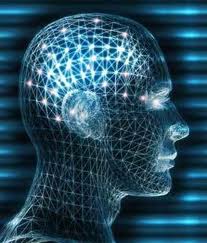 Thoughts
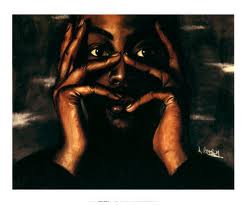 C, Taking Control of Your Mind-Fighting Negative Words That People Speak
  
Counteract negative words that people speak, with what God has already spoken about you. “I am who God says I am, I can do what God says I can do, I will become everything God has promised!”
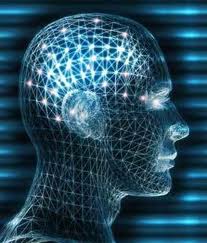 Thoughts
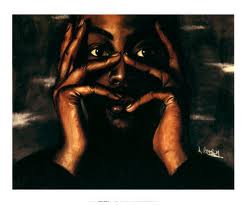 C, Taking Control of Your Mind-Fighting Negative Words That People Speak
  
Receive healing from God for emotional hurts and wounds that have come through traumatic or unpleasant experiences.
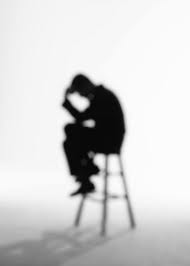 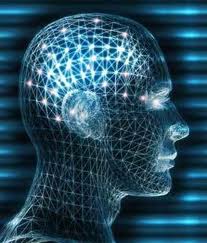 Thoughts
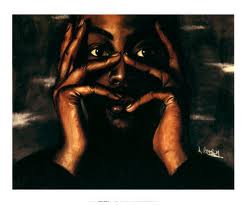 C, Taking Control of Your Mind-Fighting Negative Words That People Speak
  
Psalm 23:3
He restores my soul;
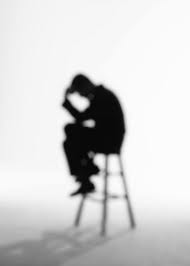 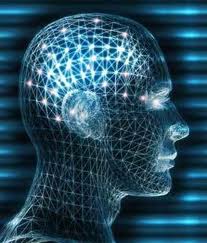 Thoughts
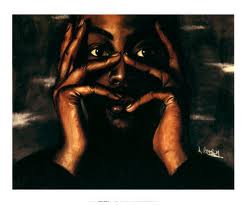 D, Taking Control of Your Mind-Overcoming Fear, Worry & Anxiety
 
Isaiah 26:3  
You will keep him in perfect peace, Whose mind is stayed on You, Because he trusts in You.
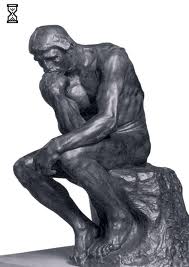 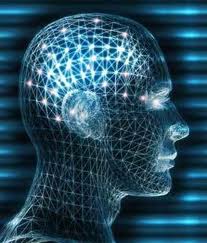 Thoughts
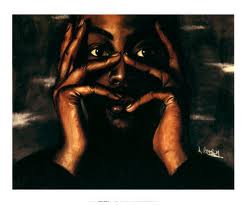 D, Taking Control of Your Mind-Overcoming Fear, Worry & Anxiety
  
To walk in perfect peace you must discipline your mind to rest, rely on the Lord.  

You must maintain thoughts that 
express your dependence on the 
Lord and on outcomes resulting 
from your dependence on the Lord.
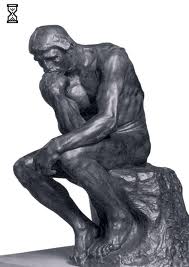 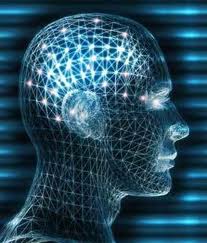 Thoughts
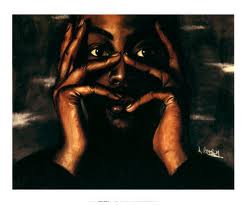 D, Taking Control of Your Mind-Overcoming Fear, Worry & Anxiety
  
 Philippians 4:6,7
Be anxious for nothing, but in everything by prayer and supplication, with thanksgiving, let your requests be made known to God; 
and the peace of God, which 
surpasses all understanding, will 
guard your hearts and minds 
through Christ Jesus.
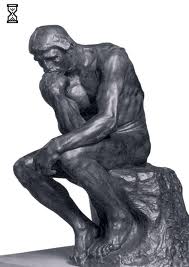 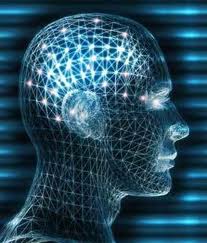 Thoughts
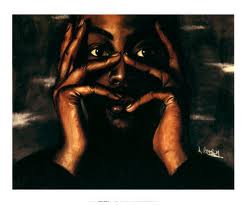 D, Taking Control of Your Mind-Overcoming Fear, Worry & Anxiety
  
 
Through prayer you can exchange your anxieties for His peace that will garrison your heart and mind. 

You can lay your burdens down at His feet through prayer. Pause, pray and exchange your worries for His peace.
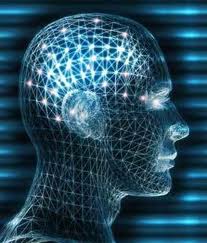 Thoughts
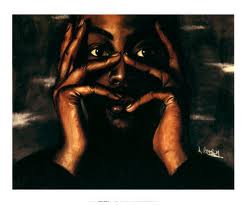 E, Taking Control of Your Mind - Pulling Down Strongholds
 
 
Pulling down strongholds needs a bit more work. 

Thoughts, arguments and imaginations come and go through the mind everyday. But strongholds have been built over a period of time.
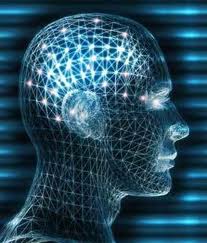 Thoughts
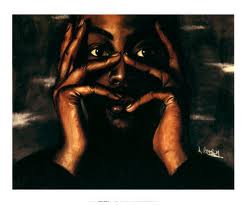 E, Taking Control of Your Mind - Pulling Down Strongholds
 
 
Repent. Repentance simply means a change in your thinking. Start thinking differently. Submit that area to God.  

Reject (Resist) corresponding demonic spirits that 
may have gained entrance. 23:29).
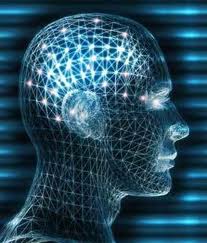 Thoughts
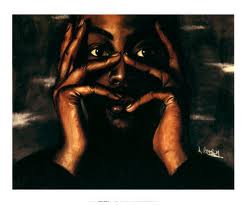 E, Taking Control of Your Mind - Pulling Down Strongholds
 
Renounce every activity that would have opened doors to demonic influences.

Remove the bricks. A stronghold is a ‘house’ made up of thoughts. Each one of these bricks that are built in the stronghold has to be dislocated and removed with the Word. God’s Word is like a hammer that breaks them down (Jeremiah 23:29).
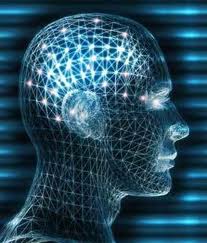